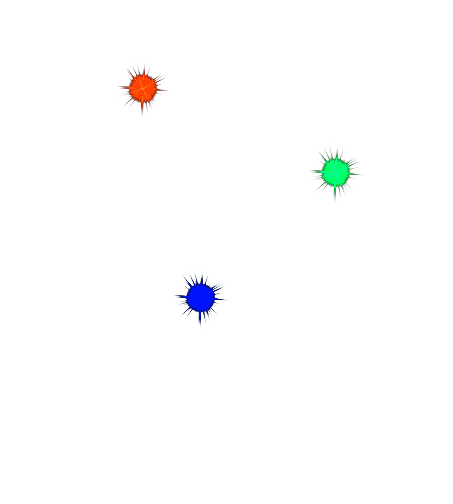 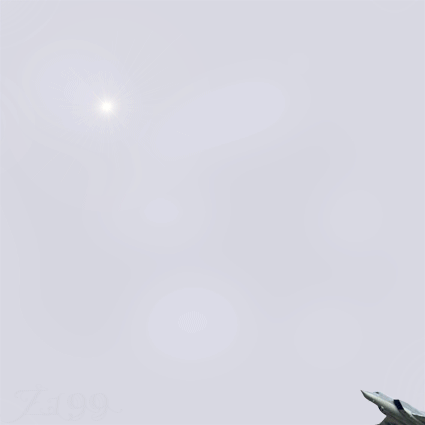 С Днём защитника Отечества!
Подготовила: Юдина В.В.,
воспитатель ГПД МОУ «СОШ №1» 
г. о. Саранск
Как возник праздник 23 февраля?
История праздника 23 февраля уходит своими корнями в далекий 1918 год. 
Официальное название праздник обрел в 1922 году. Тогда он был назван День Красной Армии и Флота.
В 1923 году широко отмечался 5-летний юбилей юной Красной Армии. И хотя фактически Декрет об организации РККА был принят на заседании Совета Народных Комиссаров 28 января 1918 года, исторически сложилась традиция отмечать праздник именно 23 февраля. 
23 февраля 1938 года была утверждена юбилейная медаль «ХХ лет РККА», и праздник стал не только официальным, но и торжественным.
В годы Великой Отечественной войны этот праздник отмечался по-особому. 23 февраля 1943 года Красная Армия разгромила противника под Сталинградом, повернув вспять почти 20-месячное немецкое наступление. Ровно через год, 23 февраля 1944 года, армия нашей страны отметила свой праздник, форсировав Днепр. 23 февраля 1945 года Красная Армия отметила уже на территории Европы. Наша страна была освобождена от фашистских захватчиков. 
Уже после войны, с 1946 года, праздник переименовали, и 23 февраля стал называться День Советской Армии и Военно-Морского флота.  В этот день проводили военные парады, устраивали салюты. Ветеранов армии и флота награждали орденами и медалями.
После того как Советский Союз стал достоянием истории, был отменен и День Советской Армии. С 1993 года этот праздник больше не отмечался.
Традиция празднования  23 февраля была возобновлена  в 1995 году. Мы отмечаем  этот праздник, поздравляя не только тех, кто служит в армии и силовых структурах, но и тех, кто оберегает наши семьи каждый день – отцов, мужей, братьев.
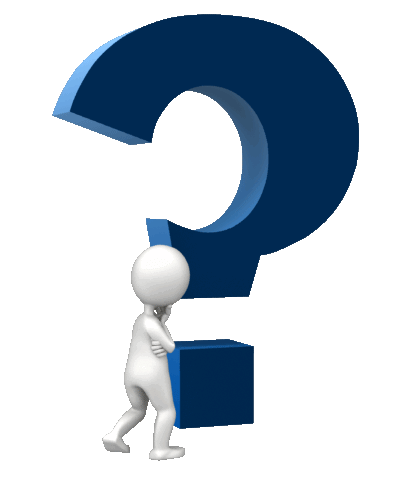 Как был переименован праздник
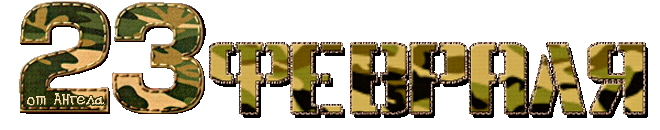 Загадки
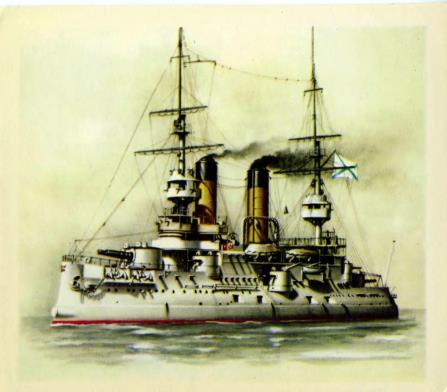 Машина непростая,Машина боевая.Как будто трактор с «хоботком»,Всем прикурить дает кругом!
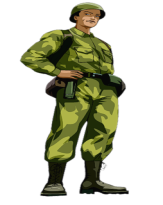 Танк
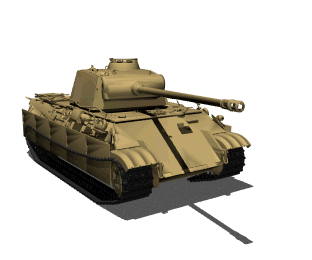 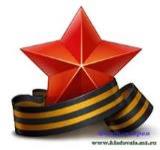 День защитника Отечества
ответ
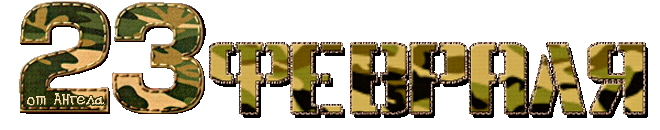 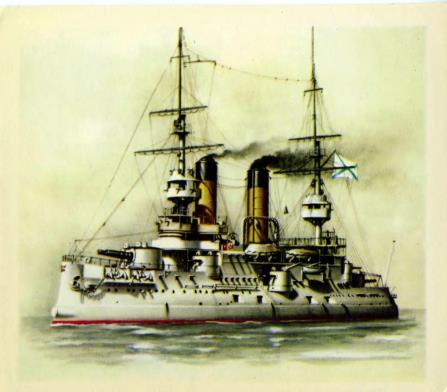 Затаилась в глубине,Чтоб спокойно жить стране.Бороздит пучины смело,Выполняя свое дело.
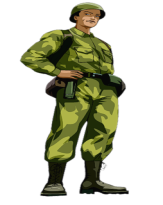 Подводная лодка
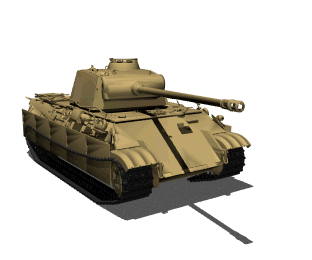 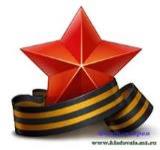 День защитника Отечества
ответ
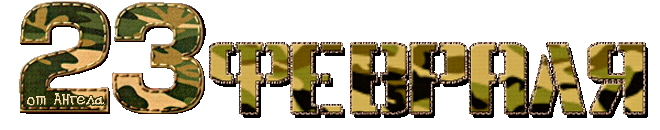 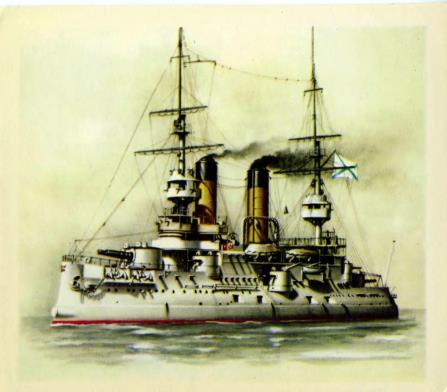 Она вовсе не стреляет,Только камни вдаль пуляет.
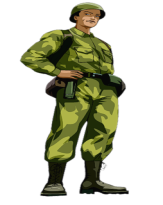 Катапульта
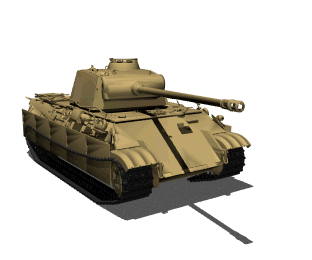 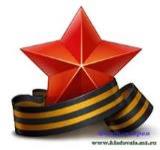 День защитника Отечества
ответ
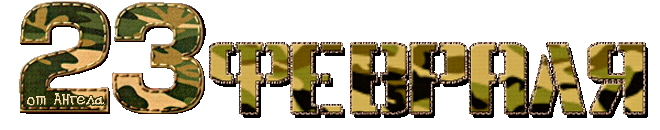 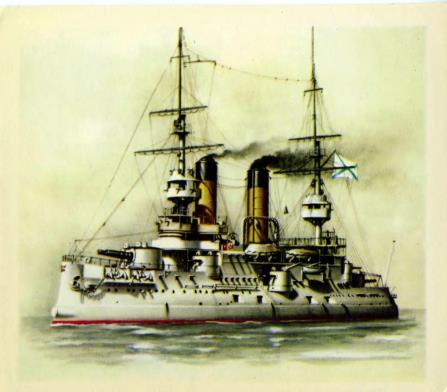 Имя девичье носила,Ну, а как врага косила!Замыслы врага порушитЛегендарная…
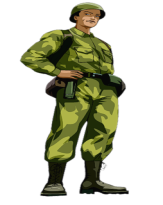 Катюша
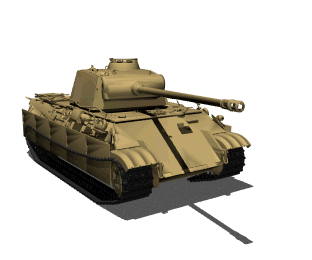 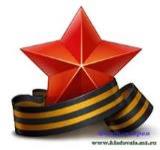 День защитника Отечества
ответ
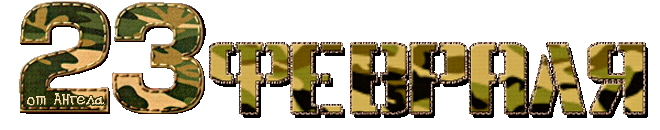 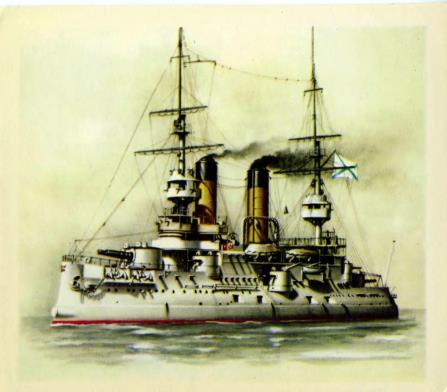 Стоят подружки,Грозные старушки.Если только охнут,Вокруг все люди глохнут.
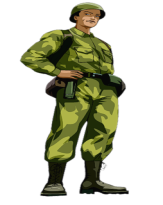 Пушки
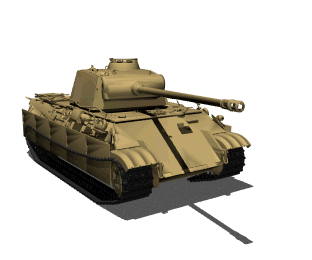 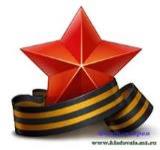 День защитника Отечества
ответ
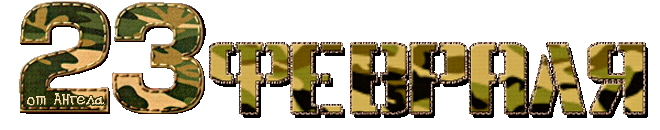 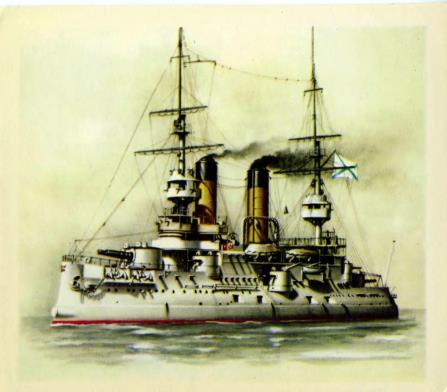 Можешь ты солдатом стать,Плавать, ездить и летать,А в строю ходить охота –Ждёт тебя, солдат, ...
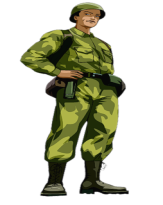 Пехота
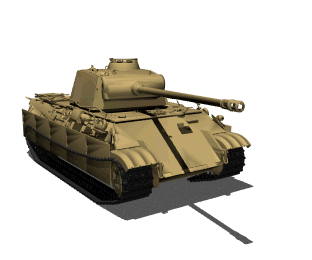 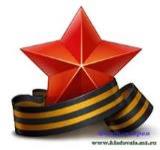 День защитника Отечества
ответ
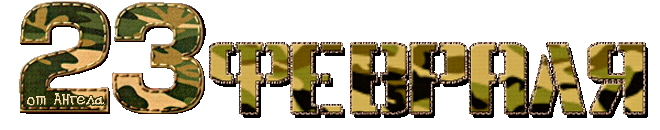 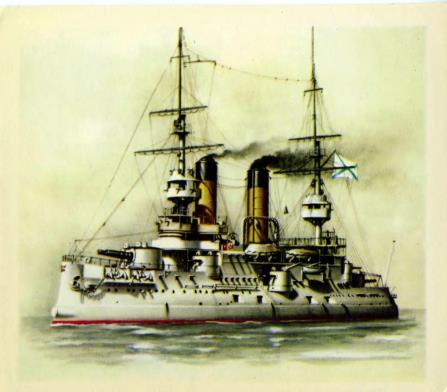 Под огнем, под пулямиОн едет напрямик.Не боится ничегоНаш крепкий…
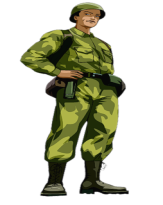 Броневик
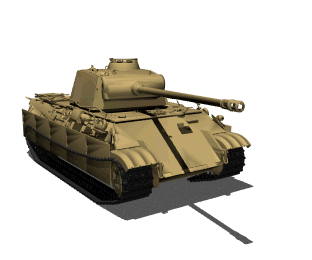 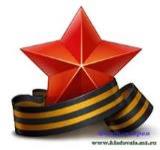 День защитника Отечества
ответ
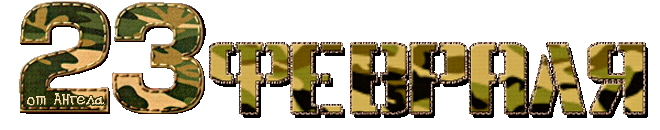 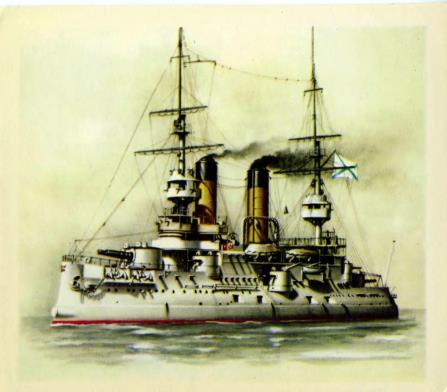 Сотворил в минувший векЧудо—ухо человек.За сто вёрст оно услышит,Как медведь в берлоге дышит.
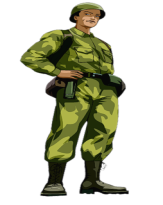 Радар
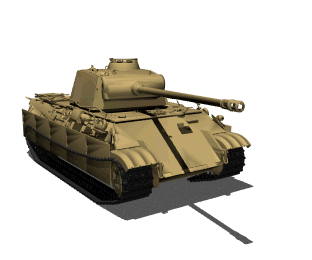 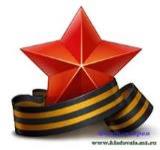 День защитника Отечества
ответ
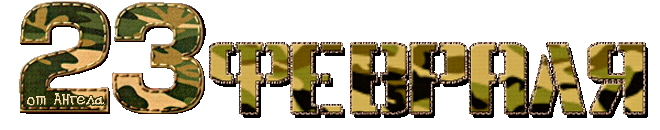 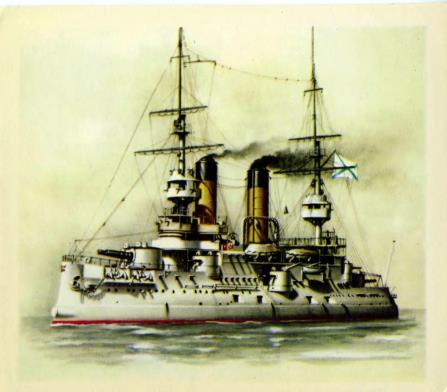 День и ночь ведёт дозор…В море бдительно …
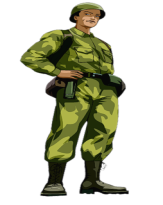 Линкор
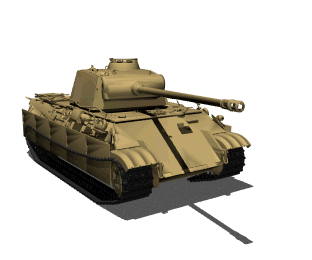 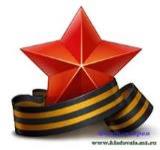 День защитника Отечества
ответ
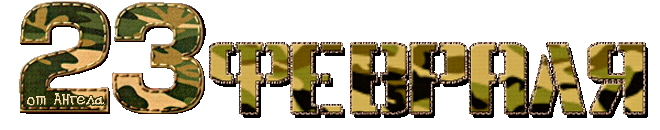 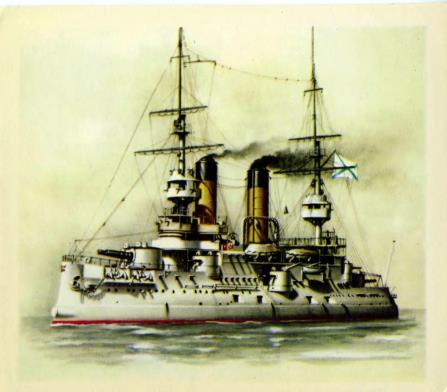 На пушку не похоже, 
а палит дай боже.
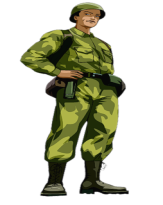 Миномёт
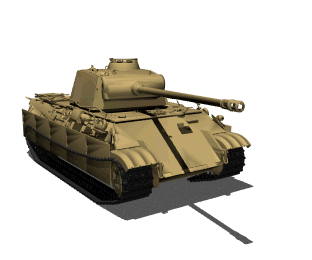 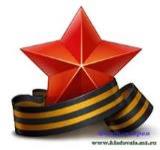 День защитника Отечества
ответ
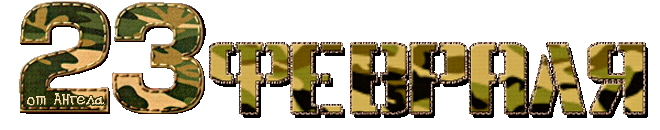 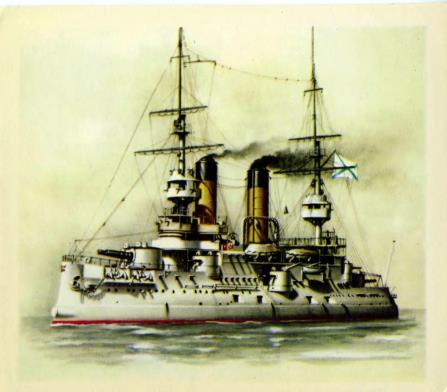 Летит - лается, 
упадет - рассыпается.
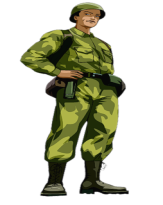 Снаряд
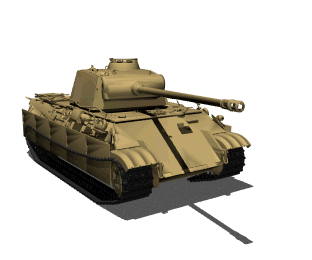 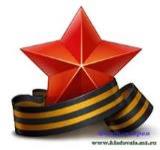 День защитника Отечества
ответ
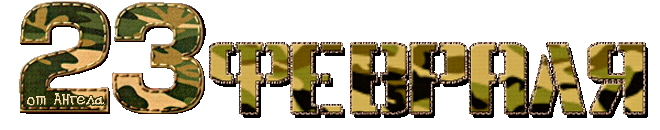 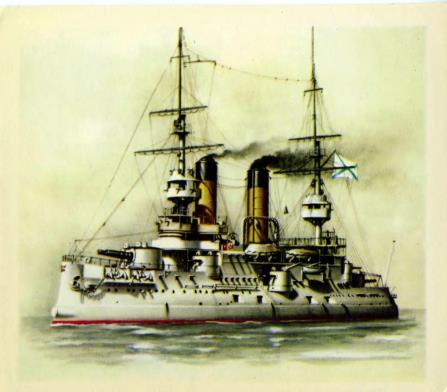 Нрав у злодейки буйный, злой,А прозывается ручной.Но совсем не виноватаВ этом грозная ...
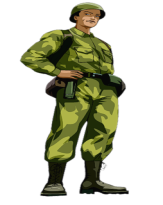 Граната
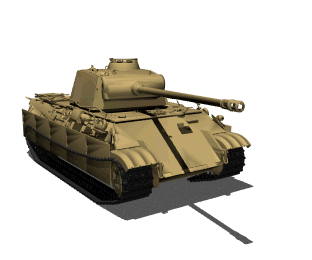 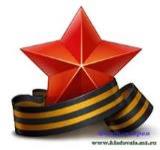 День защитника Отечества
ответ
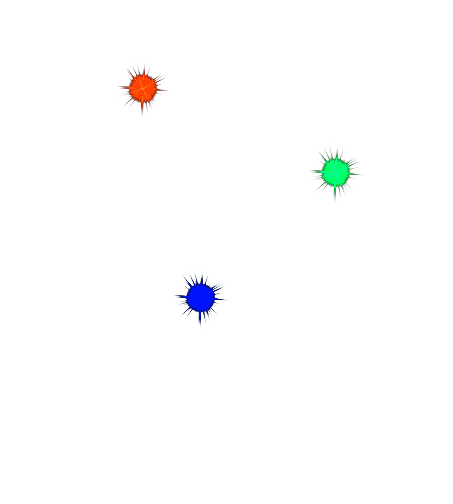 Викторина
Богатырская 
застава
Интересно
Продолжи 
пословицу
Блок 
шуточных 
вопросов
10
10
10
10
20
20
20
20
30
30
30
30
40
40
40
40
50
50
50
50
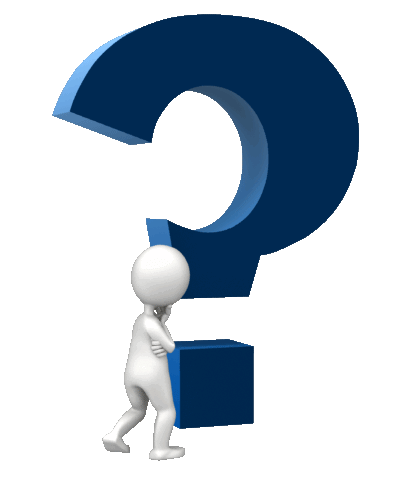 Назовите имена трех самых известных древнерусских богатырей
ответ
Илья Муромец, Добрыня Никитич, Алеша Попович.
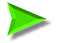 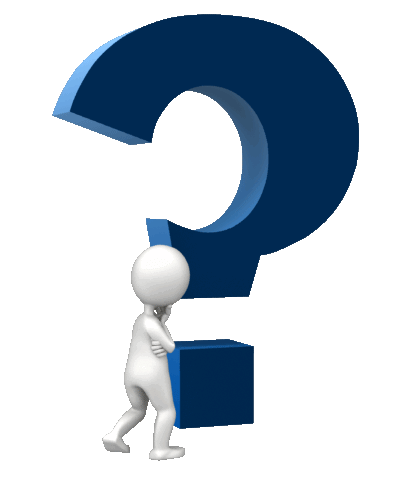 Откуда был родом  Илья Муромец
ответ
Из города Мурома..
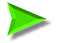 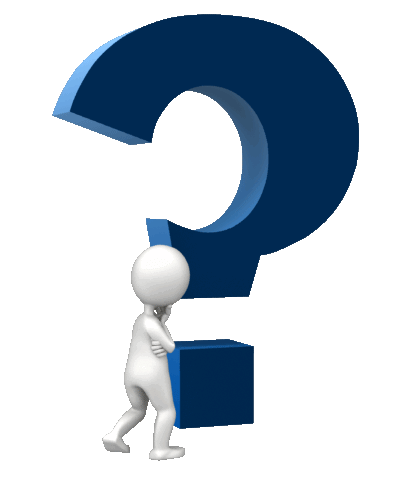 Каким оружием массового поражения владел Соловей-разбойник
ответ
Свистом.
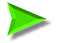 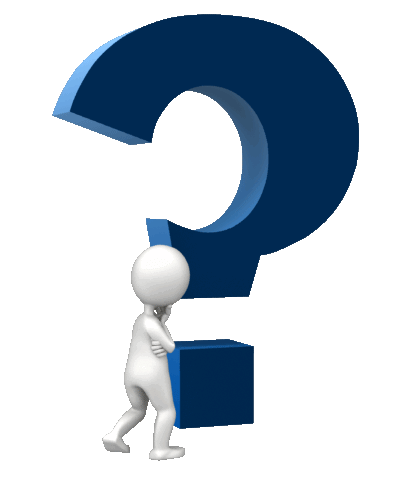 Что обычно служило дорожным
 указателем для богатыря
ответ
Камень с надписью.
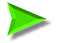 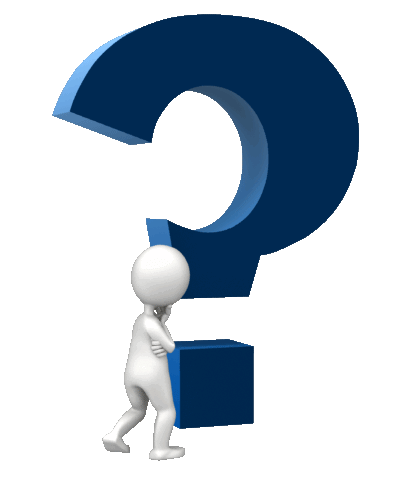 Сколько лет сиднем просидел на печи 
Илья Муромец
ответ
33 года
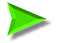 Плох тот солдат, который не мечтает
стать
генералом.
…
ответ
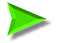 …
Один в поле – не
воин.
ответ
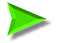 …
Русскую заповедь знай – в бою
не зевай.
ответ
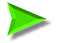 …
победы.
Храбрость – сестра
ответ
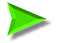 Пропал, как швед под
…
Полтавой.
ответ
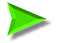 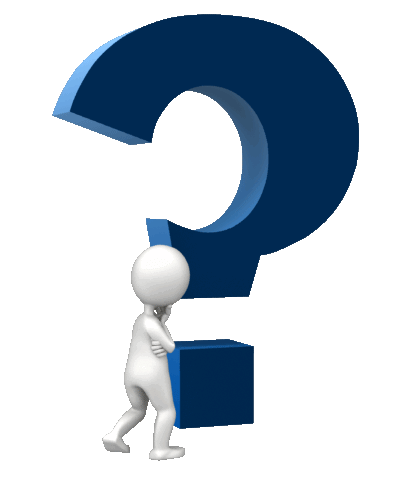 Кто автор высказывания "Сам погибай, а товарища выручай"
ответ
Александр Суворов
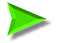 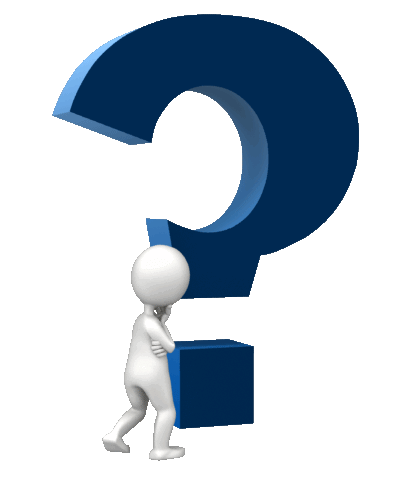 Старинная одежда русского воина
ответ
Кольчуга
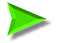 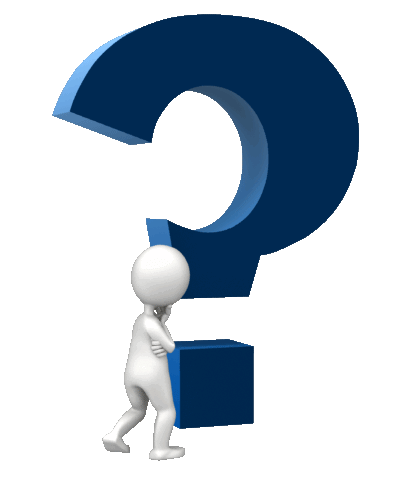 Собаки, какой породы чаще всего служат на границе
ответ
Овчарки
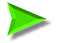 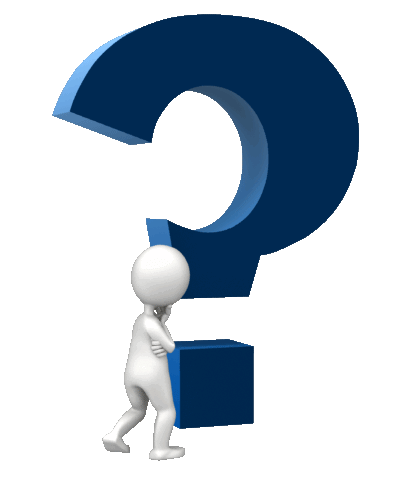 Назови русских князей, прославивших 
свою землю в ратных подвигах
ответ
Дмитрий Донской, Александр Невский
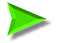 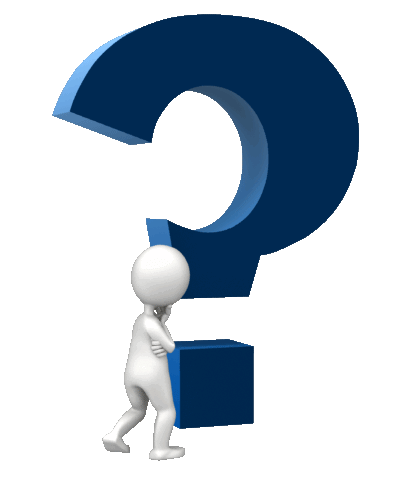 Мужское имя и пулемет в гражданскую войну
ответ
Максим
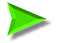 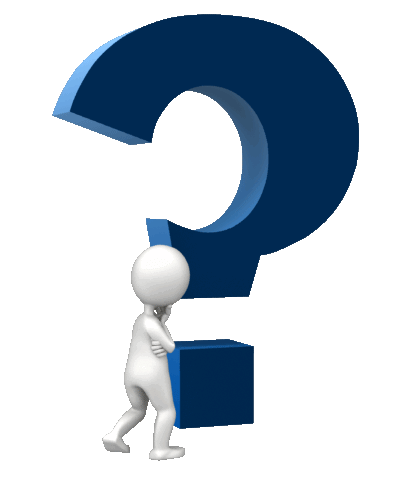 Кто прибил щит на "ворота Царьграда"
ответ
Князь Олег
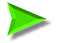 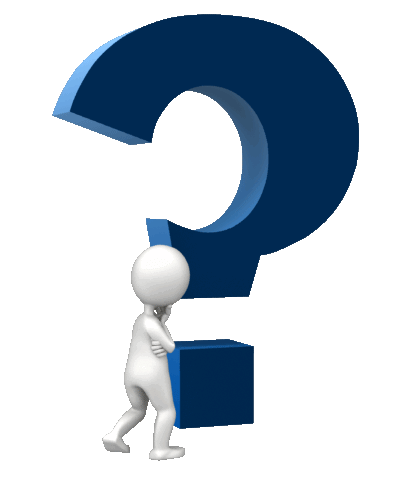 Что излечит от семи недуг
ответ
Лук
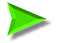 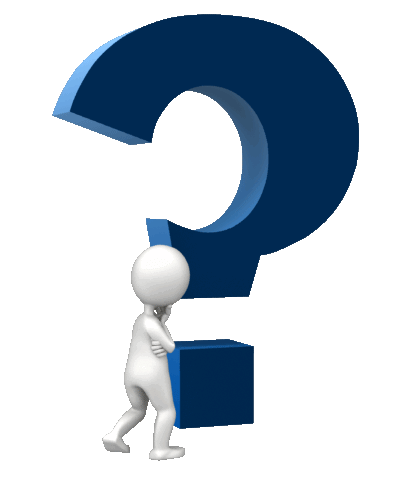 Какое колесо автомобиля не вращается, когда главнокомандующий подъезжает к штабу
ответ
Запасное
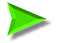 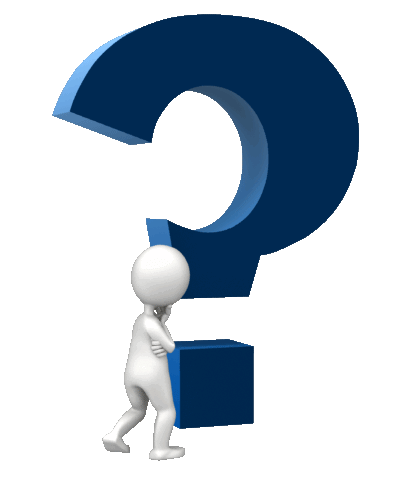 За чем у солдата автомат
ответ
За спиной
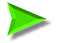 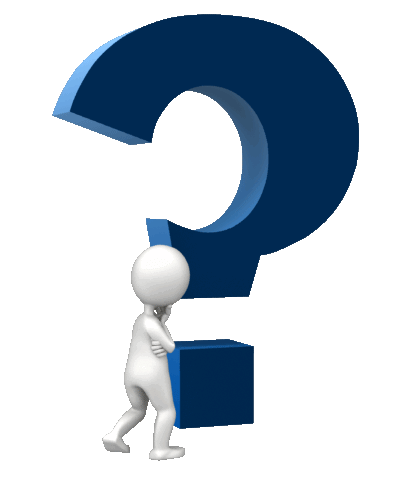 У кого жизнь – жестянка
ответ
У водяного.
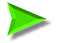 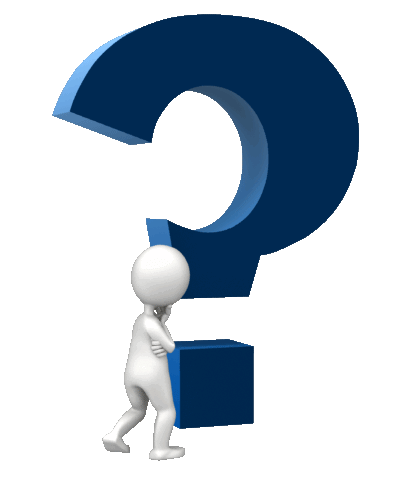 Из какого предмета можно сварить кашу
ответ
Из топора.
Интернет - источники
http://http://www.youtube.com/playlist?list=PL9_O3VPC1A87HHrD2B2UZ8ooAxya8oMVw -мастер – классы ПАЗЗЛЫ
http://my.mail.ru/community/dsv-kinder/ 
http://zagadka.pro/team-58.html 
http://shkolabuduschego.ru/viktorina/dlya-malchikov.html#hcq=LvoWACp
http://pozdrav.a-angel.ru/prazdniki/den-zashhitnika-otechestva.html
https://yandex.ru/images/search?img_url=http%3A%2F%2Fimg-fotki.yandex.ru%2Fget%2F9251%2F22463782.26%2F0_d428d_84f9a921_XXL.jpg&_=1455140056642&p=12&text=%D0%BA%D0%B0%D1%80%D1%82%D0%B8%D0%BD%D0%BA%D0%B0%20%D1%81%2023%20%D1%84%D0%B5%D0%B2%D1%80%D0%B0%D0%BB%D1%8F&noreask=1&pos=380&rpt=simage&lr=42
http://www.pozdr.ru/section/kak-otprazdnovat-/organizatsiya_viktoriny_k_23_fevralya   
http://pedsovet.su/publ/190-1-0-5574
http://detskiychas.ru/obo_vsyom/victorina/victorina_23_fev/     
http://shkolaprazdnika.ru/23-fevralya/istoriya-prazdnika-23-fevralya.html